ΟΠΤΙΚΑ ΤΗΛΕΣΚΟΠΙΑ
ΑΡΧΗ ΛΕΙΤΟΥΡΓΙΑΣ – ΧΑΡΑΚΤΗΡΙΣΤΙΚΑ ΜΕΓΕΘΗ
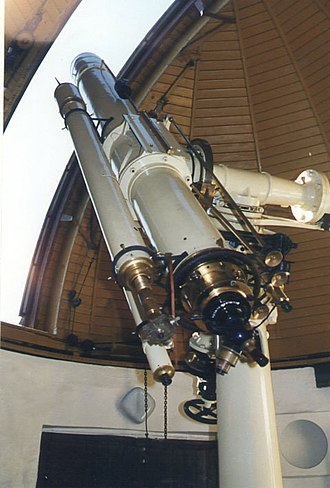 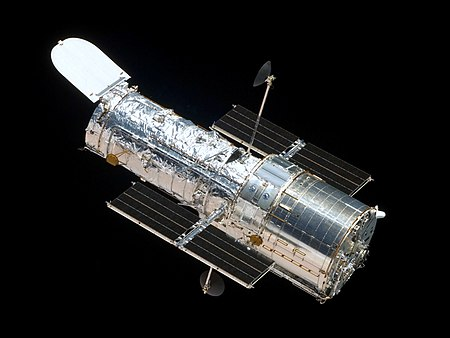 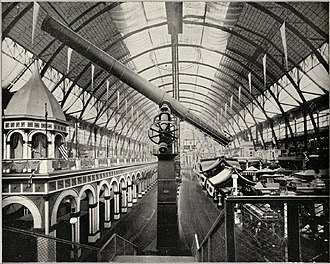 ΙΣΤΟΡΙΚΗ ΑΝΑΔΡΟΜΗ
1608	Hans Lippershey: αίτημα διπλώματος ευρεσιτεχνίας για διοπτρικό τηλεσκόπιο
1609	Galileo Galilei: Κατασκευή τηλεσκοπίου (διοπτρικό) 
1611	Johannes Kepler: Βελτίωση (αύξηση οπτικού πεδίου) τηλεσκοπίου 
1661	James Gregory: Ανακάλυψη κατοπτρικού τηλεσκοπίου
1668	Isaak Newton: Κατασκευή κατοπτρικού τηλεσκοπίου 
1672	Laurent Cassegrain: Κατασκευή κατοπτρικού τηλεσκοπίου  μεγάλης f με μικρό μήκος σωλήνα
1814  W. F. Hamilton: Καταδιοπτρικό τηλεσκόπιο
1899	Ludwig Schupmann:  Medial and Brachymedial καταδιοπτρικό τηλεσκόπιο
1931	Bernhard Schmidt: Schmidt corrector plate – διόρθωση σφαιρικού σφάλματος →
			→ευρύ οπτικό πεδίο και ταυτόχρονα μεγάλη διάμετρος κατόπτρου
ΚΑΤΗΓΟΡΙΕΣ ΤΗΛΕΣΚΟΠΙΩΝ
ΕΠΙΓΕΙΑ
Μπορούν να ανιχνεύσουν μόνο ένα μέρος του Η/Μ φάσματος (ορατό – εγγύς υπέρυθρο – ραδιοκύματα)
Παραμορφώσεις ειδώλων λόγω της ατμόσφαιρας: παρουσία νεφών, αναταράξεις, φωτορύπανση)
ΔΙΑΣΤΗΜΙΚΑ
Μεγάλο κόστος κατασκευής 
Εξαιρετικά δύσκολη συντήρηση - επισκευή
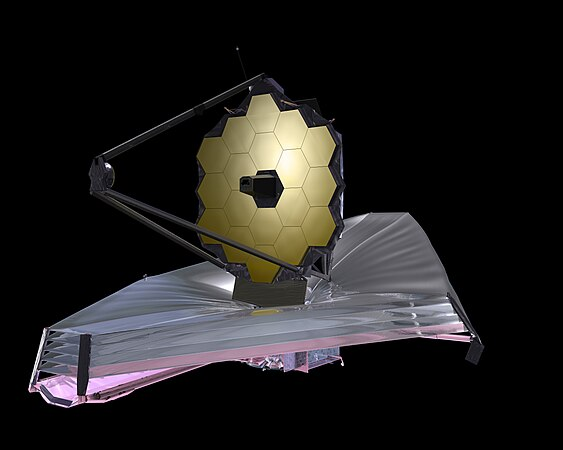 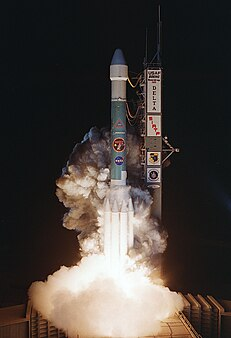 Spitzer
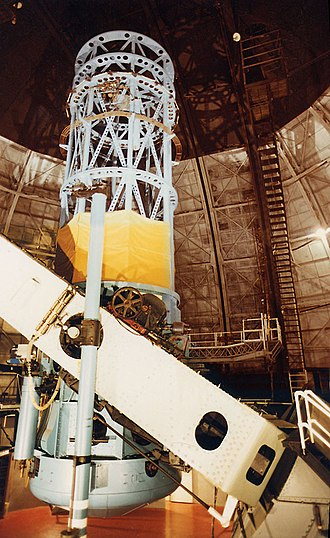 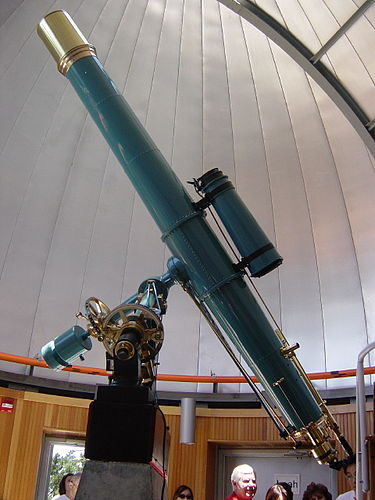 James Webb
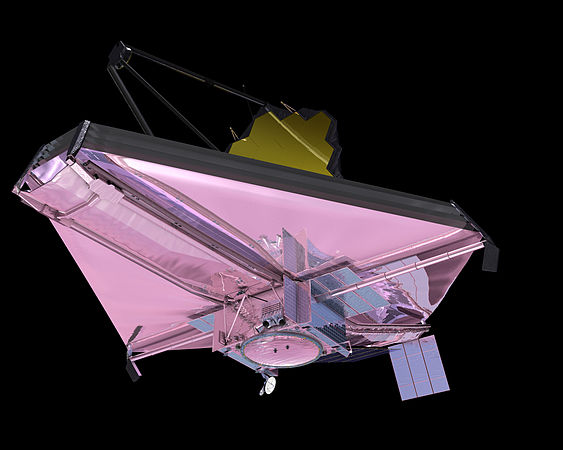 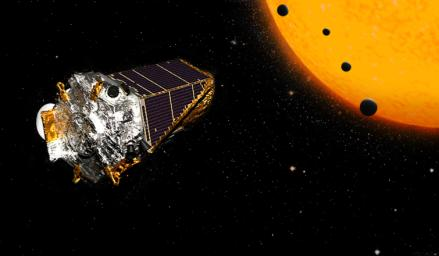 Kepler
https://en.wikipedia.org/wiki/
Επίδραση αναταράξεων (turbulence) της γήινης ατμόσφαιρας
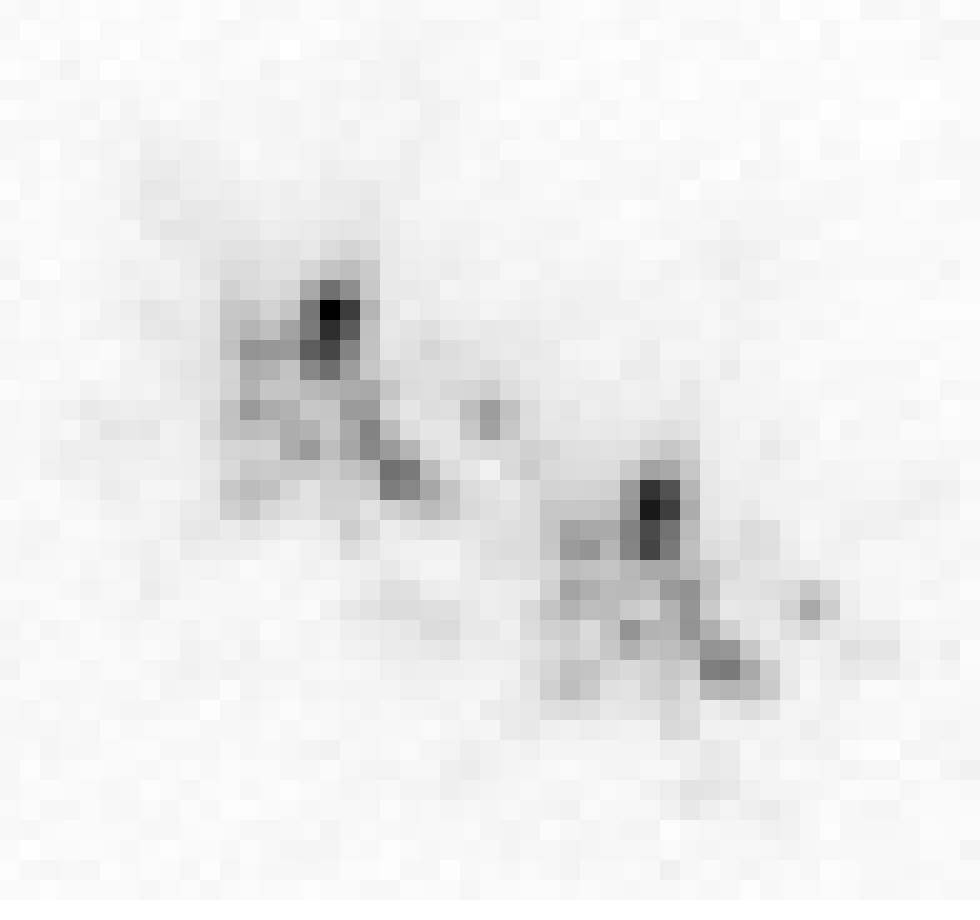 Διπλό άστρο Zeta Boötis:
Αντί των αναμενόμενων δίσκων του Airy (περίθλαση), η εικόνα «σπάει» σε κηλίδες
Public Domain, https://commons.wikimedia.org/w/index.php?curid=112662
ΟΠΤΙΚΑ ΤΗΛΕΣΚΟΠΙΑ
Σκοπός: παρατήρηση πολύ απομακρυσμένων αντικειμένων
Αυξάνουν φαινόμενο γωνιακό μέγεθος 
&
 φαινόμενη λαμπρότητα
Αντικειμενικό σύστημα  μεγάλης εστιακής απόστασης
Εισερχόμενες στο τηλεσκόπιο παράλληλες δέσμες εξέρχονται από αυτό παράλληλες
Πραγματικό είδωλο
Προσοφθάλμιο σύστημα μικρής εστιακής απόστασης
Φανταστικό είδωλο του πραγματικού ειδώλου
ΚΑΤΗΓΟΡΙΕΣ ΟΠΤΙΚΩΝ ΤΗΛΕΣΚΟΠΙΩΝ
ΔΙΑΘΛΑΣΤΙΚΑ Ή ΔΙΟΠΤΡΙΚΑ: διαθλαστικό αντικειμενικό σύστημα (φακοί)
ΚΑΤΟΠΤΡΙΚΑ Ή ΑΝΑΚΛΑΣΤΙΚΑ: αντικειμενικό σύστημα = κοίλο κάτοπτρο 
ΚΑΤΑΔΙΟΠΤΡΙΚΑ: συνδυασμός κατόπτρων και διαθλαστικών στοιχείων
ΔΙΑΘΛΑΣΤΙΚΟ ΤΗΛΕΣΚΟΠΙΟ
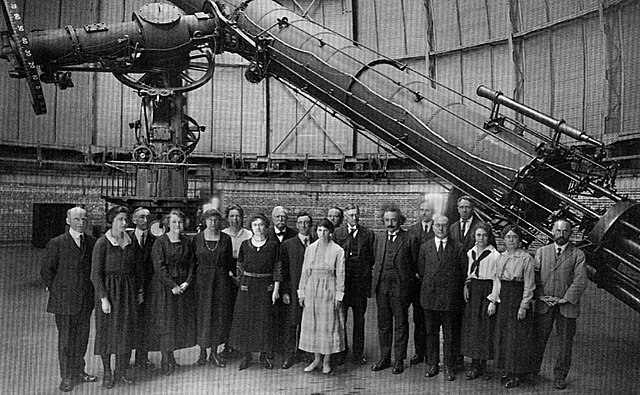 Το μεγαλύτερο (104cm) αστρονομικό αχρωματικό διαθλαστικό τηλεσκόπιο 
(επίσκεψη του Einstein στο Yerkes Observatory, 6 Μαϊου 1921)
By Photo Credit: Yerkes Observatory - Astronomy and Astrophysics Yerkes Observatory, Public Domain, https://commons.wikimedia.org/w/index.php?curid=4134819
ΔΙΑΘΛΑΣΤΙΚΑ ΤΗΛΕΣΚΟΠΙΑ 3/3
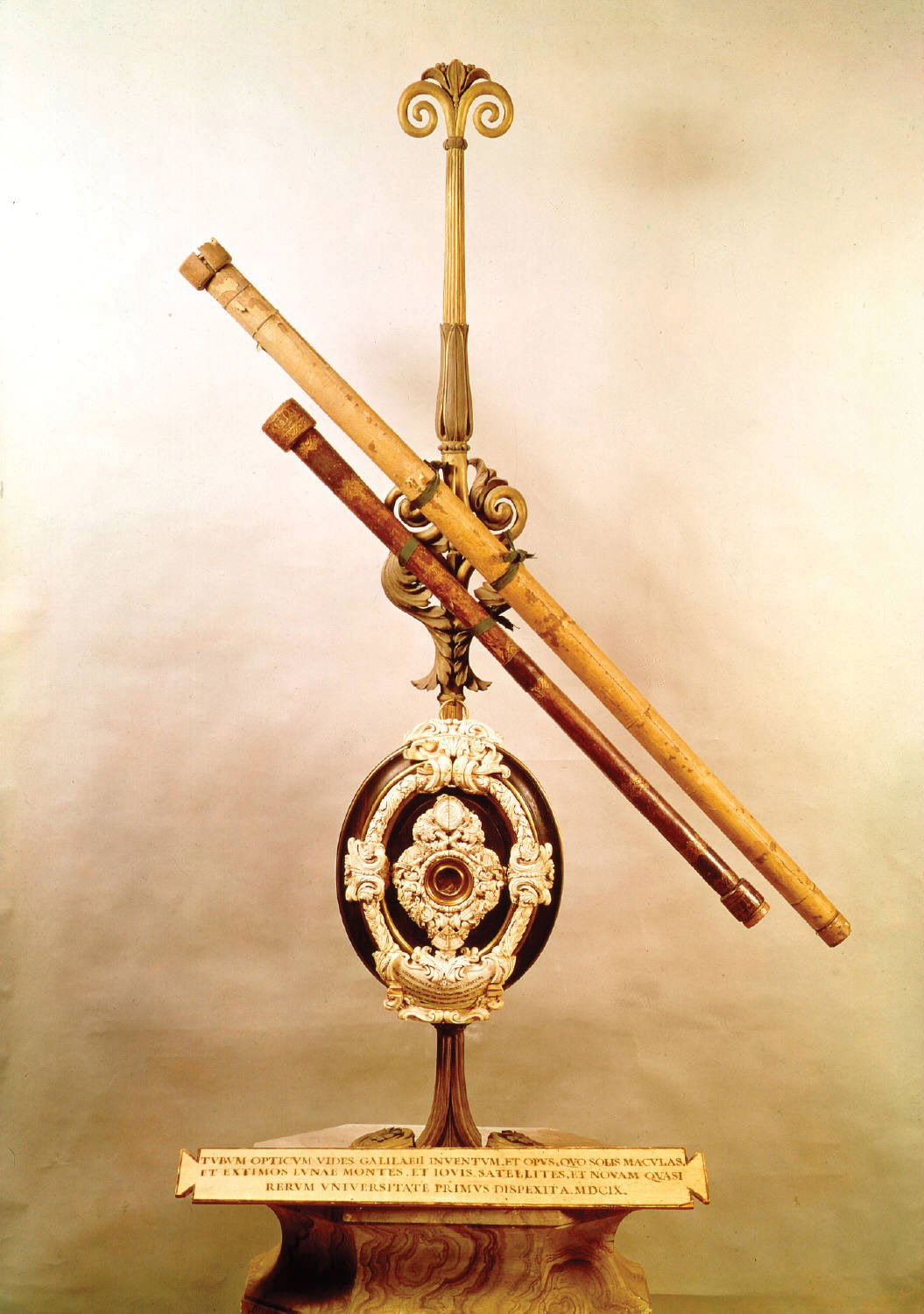 τα τηλεσκόπια του Γαλλιλαίου 
 μουσείο Φλωρεντίας
https://www.lam-lab.com/kataskeyes-sxoleio-projects/gymnasio/g-gymnasioy-fysiki/sygklinontes-kai-apoklinontes-fakoi-galilaios/
ΔΙΑΘΛΑΣΤΙΚΑ ΤΗΛΕΣΚΟΠΙΑ    1/3
τηλεσκόπιο του Γαλιλαίου
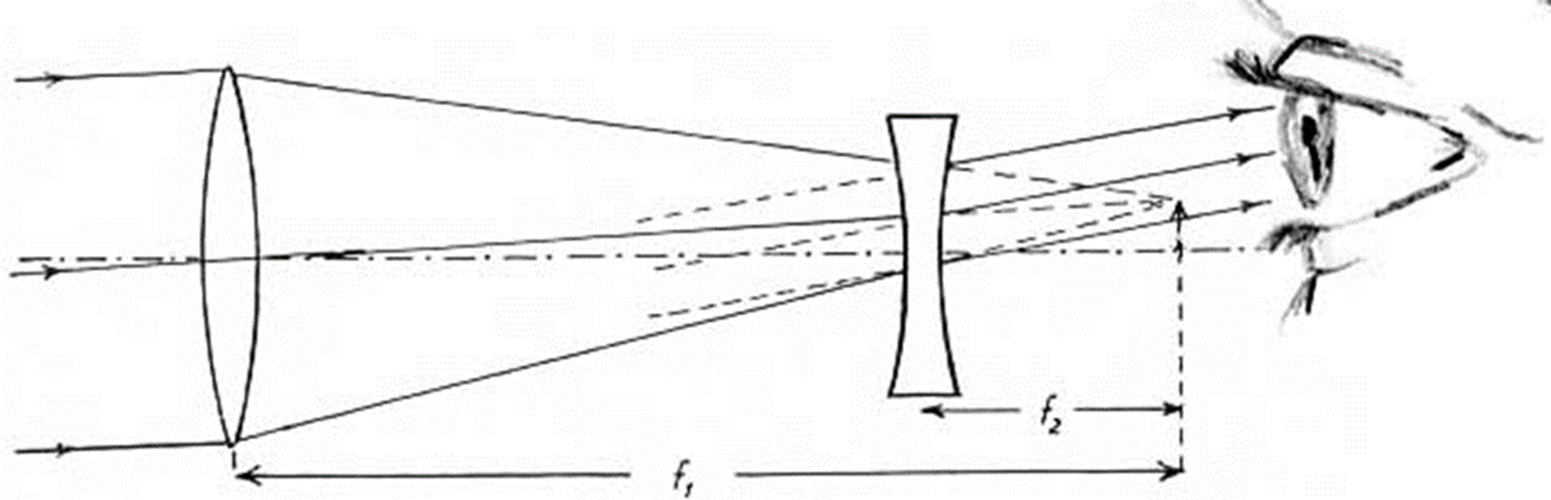 μεγάλη φωτεινότητα
μικρό μήκος
είδωλο ορθό
τηλεσκόπιο του Kepler
μεγαλύτερο οπτικό πεδίο
μεγαλύτερη μεγέθυνση
είδωλο αντεστραμμένο
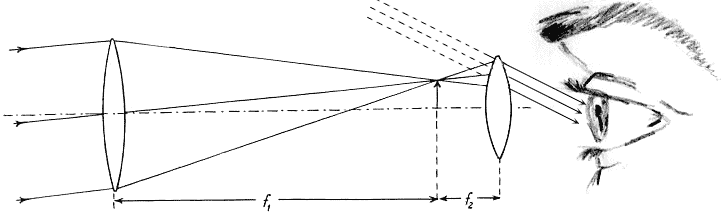 https://history.aip.org/exhibits/cosmology/tools/tools-first-telescopes.htm#keplerian
ΔΙΑΘΛΑΣΤΙΚΑ ΤΗΛΕΣΚΟΠΙΑ    2/3
ΤΗΛΕΣΚΟΠΙΟ ΤΩΝ ΕΠΙΓΕΙΩΝ (relay lens) : διόρθωση αναστροφής εικόνας με 
παρεμβολή συγκλίνοντα ανορθωτικού φακού μεταξύ αντικειμενικού & προσοφθάλμιου
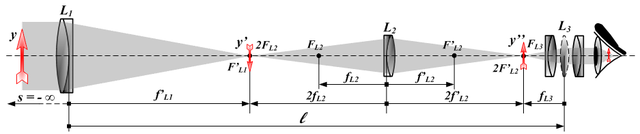 Μήκος τηλεσκοπίου: fL1+4fL2+fL3
πολύ μεγάλο !!!
By Tamasflex - Own work, CC BY-SA 3.0, https://commons.wikimedia.org/w/index.php?curid=9949602
ΠΕΡΙΣΚΟΠΙΟ
ΠΡΙΣΜΑΤΙΚΗ ΔΙΟΠΤΡΑ (ΚΥΑΛΙΑ)
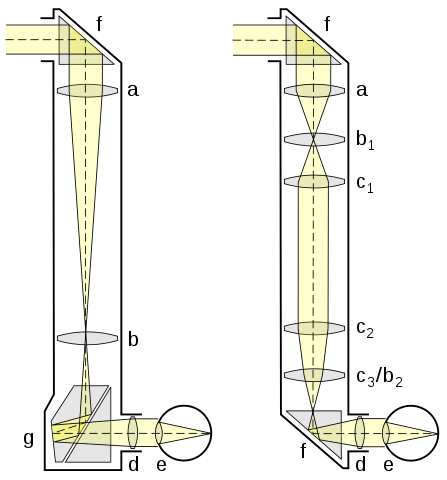 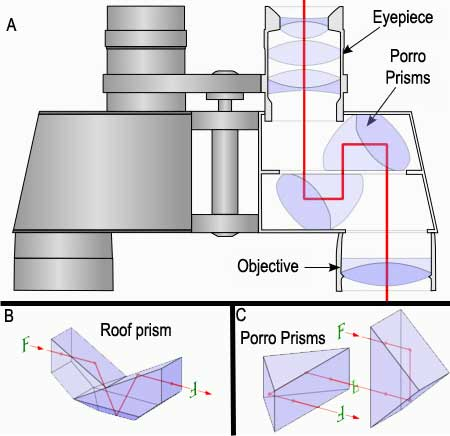 By Christian Schirm - Own work, after/nach Lexikon der Optik, Spektrum Verlag, Public Domain, https://commons.wikimedia.org/w/index.php?curid=522876
https://www4.uwsp.edu/physastr/kmenning/Phys385/Lect11.html
ΠΡΙΣΜΑΤΑ PORRO
πρίσμα αναστροφής
πρίσμα αναστροφής
πρίσματα Porro
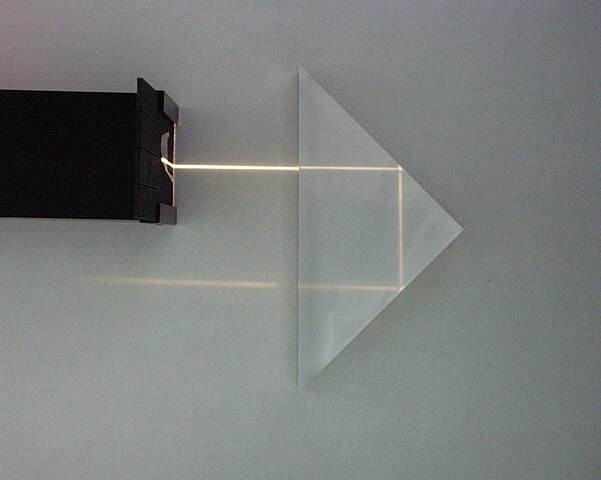 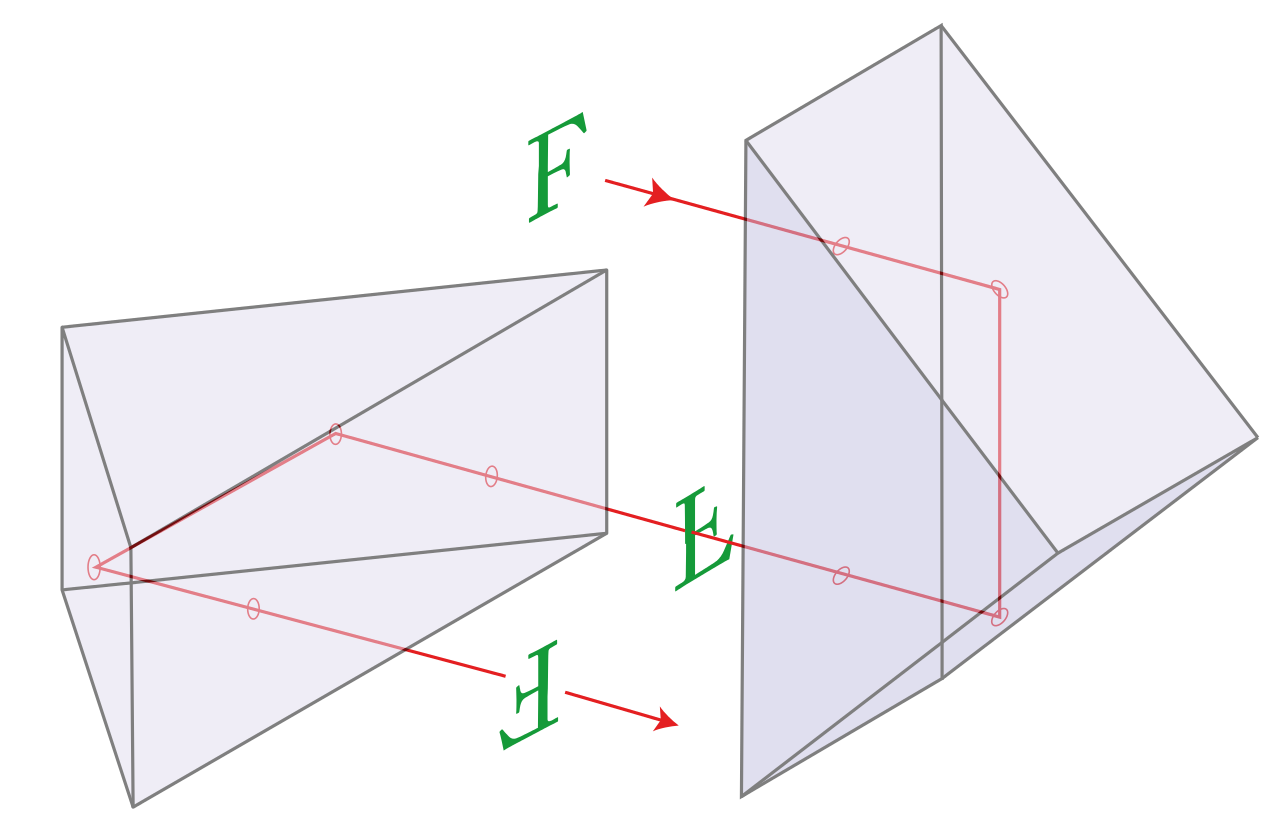 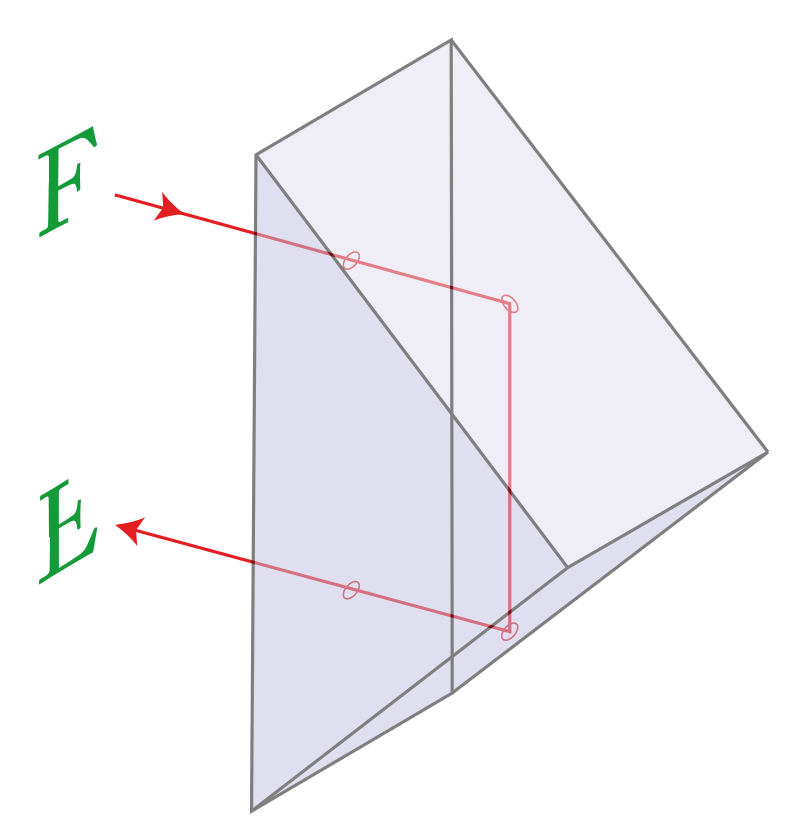 By Fred the Oyster, CC BY-SA 4.0, https://commons.wikimedia.org/w/index.php?curid=35061268
By Zátonyi Sándor, (ifj) Fizped - Own work, CC BY-SA 3.0, https://commons.wikimedia.org/w/index.php?curid=12159121
ΑΣΤΡΟΝΟΜΙΚΟ ΤΗΛΕΣΚΟΠΙΟ – ΠΟΡΕΙΕΣ ΑΚΤΙΝΩΝ
fe
fo
δευτερεύον άξονας
προσοφθάλμιου
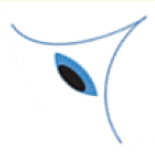 Β΄
θ2
Α΄
θ1
ꚙ
fe
fo
δευτερεύον άξονας
προσοφθάλμιου
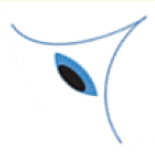 Β΄
θ2
Α΄
θ1
θ1
ꚙ
παρατηρούμενο αντικείμενο σε πολύ μεγάλη απόσταση →γωνία οράσεως δια γυμνού οφθαλμού ≈ θ1
fe
fo
δευτερεύον άξονας
προσοφθάλμιου
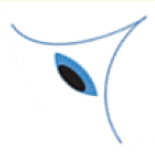 Β΄
θ1
θ1
θ2
Α΄
ꚙ
ΑΣΤΡΟΝΟΜΙΚΟ ΤΗΛΕΣΚΟΠΙΟ – ΑΥΞΗΣΗ ΦΩΤΟΕΡΕΘΙΣΜΑΤΟΣ
fe
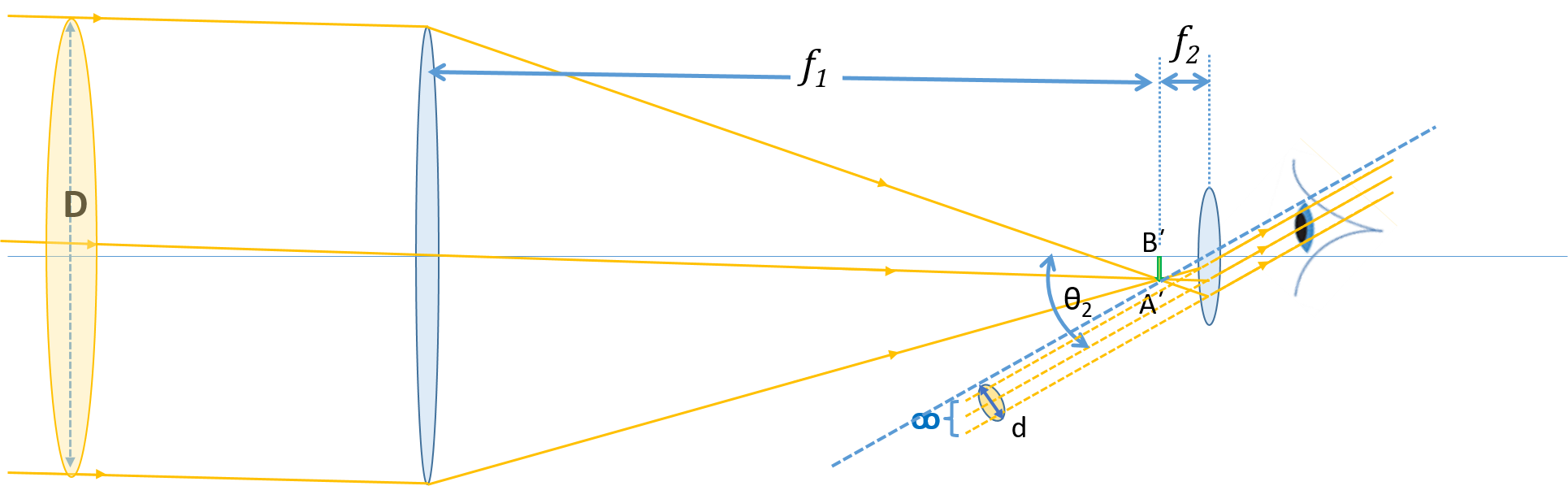 fo
αύξηση φωτοερεθίσματος από ένα φωτεινό σημείο κατά Μ2
ΤΟ ΤΗΛΕΣΚΟΠΙΟ ΤΟΥ ΓΑΛΛΙΛΑΙΟΥ – ΠΟΡΕΙΕΣ ΑΚΤΙΝΩΝ
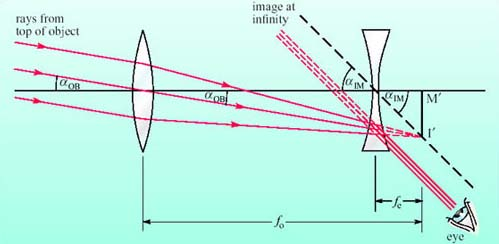 θ2
θ1
θ2
θ1
https://blv.geasg.top/ProductDetail.aspx?iid=47973850&pr=57.88
ΑΣΤΡΟΝΟΜΙΚΕΣ ΠΑΡΑΤΗΡΗΣΕΙΣ ΓΑΛΙΛΑΙΟΥ (1/3)
Κρατήρες στην επιφάνεια της Σελήνης
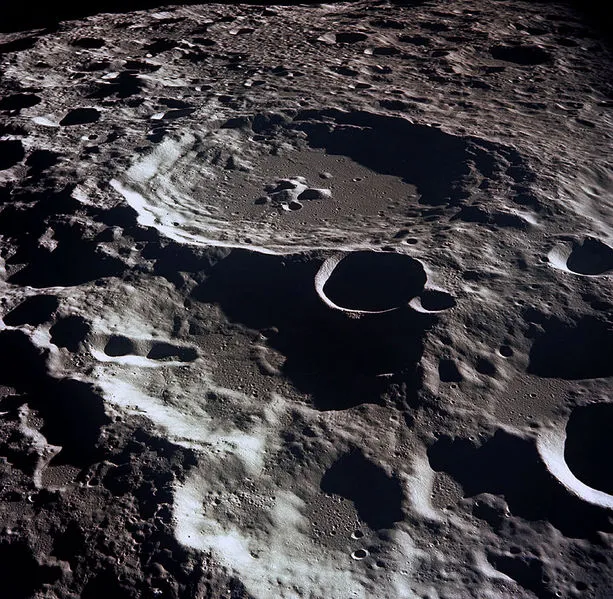 νεότερες εικόνες
σκίτσα του Γαλιλαίου
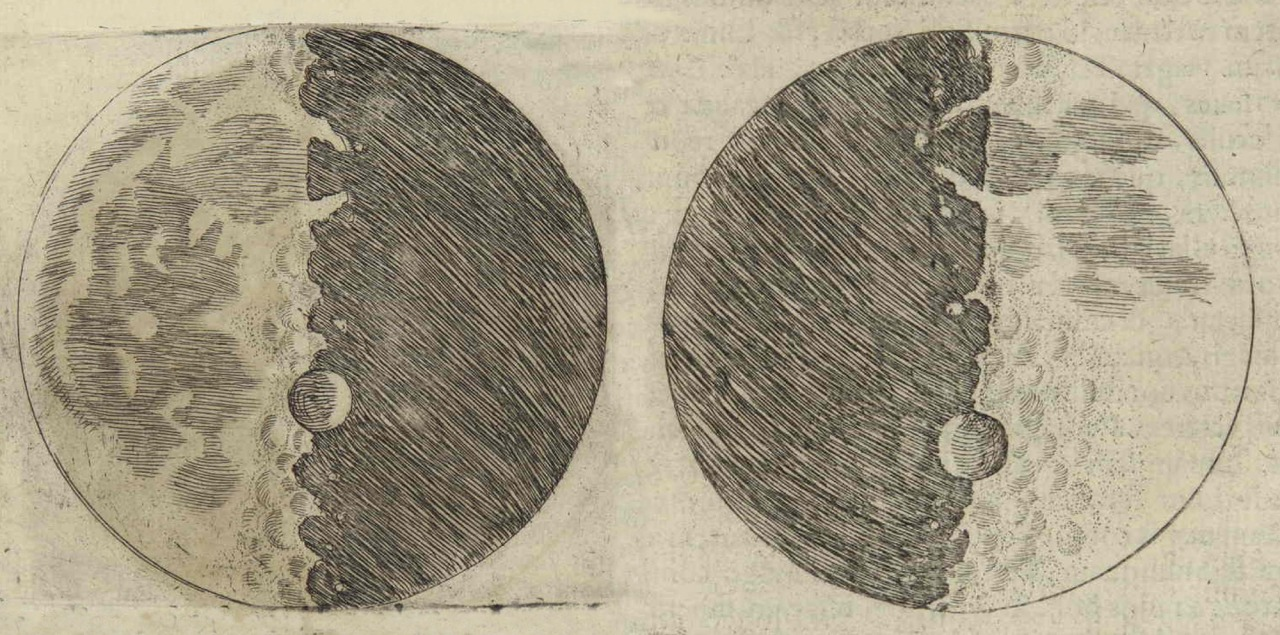 https://www.instyle.gr/lifestyle/art/galilaios-sti-geitonia-ton-asterion-t/
https://physicsgg.me/2011/04/17/%CE%BA%CF%81%CE%B1%CF%84%CE%AE%CF%81%CE%B5%CF%82-%CE%BC%CE%B1%CF%81%CF%84%CF%85%CF%81%CE%BF%CF%8D%CE%BD-%CF%84%CE%B7%CE%BD-%CE%B9%CF%83%CF%84%CE%BF%CF%81%CE%AF%CE%B1-%CF%84%CE%B7%CF%82-%CF%83/
ΑΣΤΡΟΝΟΜΙΚΕΣ ΠΑΡΑΤΗΡΗΣΕΙΣ ΓΑΛΙΛΑΙΟΥ (2/3)
4 μεγαλύτερους (από τους 80 επιβεβαιωμένους) δορυφόρους του Δία:
Ιώ
Ιώ
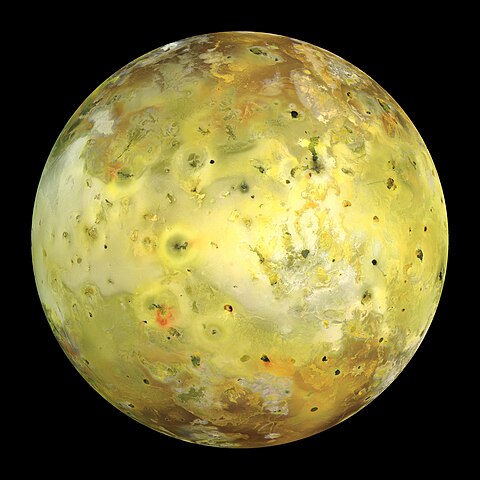 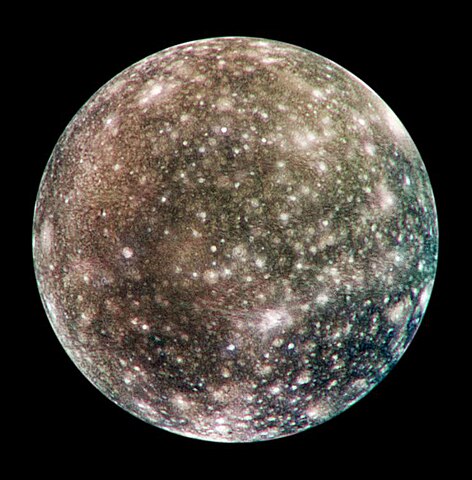 Καλλιστώ
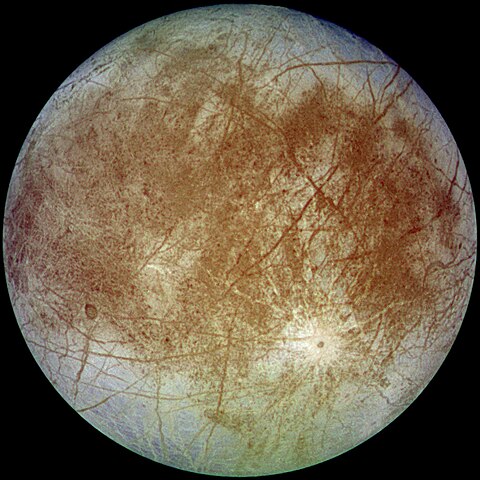 Ευρώπη
Γανυμήδης
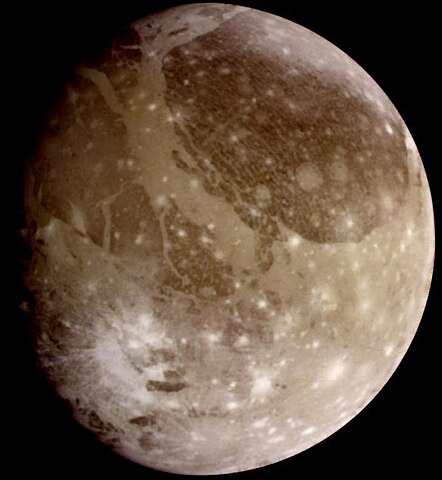 Από NASA / JPL / University of Arizona - This image or video was catalogued by Jet Propulsion Laboratory of the United States National Aeronautics and Space Administration (NASA) under Photo ID: PIA02308., Κοινό Κτήμα, https://commons.wikimedia.org/w/index.php?curid=729094
ΑΣΤΡΟΝΟΜΙΚΕΣ ΠΑΡΑΤΗΡΗΣΕΙΣ ΓΑΛΙΛΑΙΟΥ  (3/3)
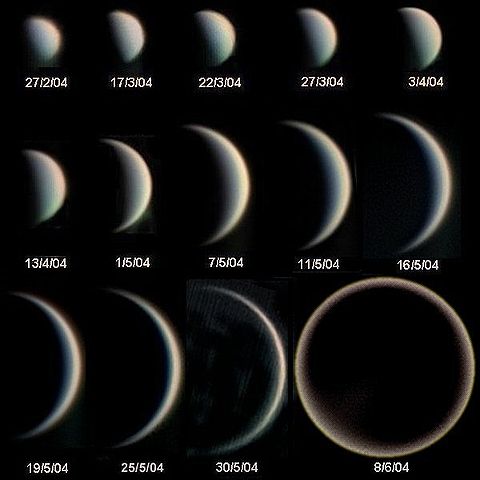 Οι Φάσεις της Αφροδίτης
Από Statis Kalyvas - VT-2004 programme, Attribution, https://commons.wikimedia.org/w/index.php?curid=5135302
ΣΥΜΠΕΡΑΣΜΑΤΙΚΑ
Μεγάλη μεγέθυνση :	  μεγάλη εστιακή απόσταση (f1) αντικειμενικού → 
			 	 → μεγάλο μήκος σωλήνα τηλεσκοπίου
μεγάλη διάμετρος D αντικειμενικού
Μεγάλη φωτεινότητα ειδώλου→ μεγάλη συλλεκτική ισχύς(~D2)
N < f/6 → “γρήγορο”  - απαιτητικός σχεδιασμός, σφάλματα
N > f/12 → “αργό”  - λίγοτερα σφάλματα
ΠΡΟΣΟΧΗ         ΟΠΩΣ ΚΑΙ ΣΤΟ ΜΙΚΡΟΣΚΟΠΙΟ
μειώνει  επιφανειακή λαμπρότητα & ποιότητα του ειδώλου

περιορίζει το οπτικό πεδίο
Μεγάλη μεγέθυνση :
Ωφέλιμη Μεγέθυνση: 
η μεγεθυμένη λεπτομέρεια πρέπει να ταιριάζει  με το διακριτικό όριο του οφθαλμού
Πρακτικός κανόνας : Μέγιστη μεγέθυνση  =  40x – 60x / inch ανοίγματος (διαφράγματος)
ΜΕΙΟΝΕΚΤΗΜΑΤΑ ΔΙΑΘΛΑΣΤΙΚΩΝ ΤΗΛΕΣΚΟΠΙΩΝ
Σφάλμα χρωματικής & σφαιρικής εκτροπής –ιδιαίτερα έντονο σε μικρούς εστιακούς λόγους Ν=f/D
Απαίτηση για μεγάλη διάμετρο αντικειμενικού → παραμόρφωση γυαλιού λόγω βαρύτητας
Ποιότητα γυαλιού, ατέλειες (π.χ. εγκλωβισμένες φυσαλίδες αέρα)
Το γυαλί είναι αδιαφανές σε ορισμένα μήκη κύματος
Η ορατή ακτινοβολία εξασθενεί λόγω ανάκλασης στις επιφάνειες του φακού & απορρόφησης κατά τη διέλευσή της μέσα από το γυαλί
ΚΑΤΟΠΤΡΙΚΑ ΤΗΛΕΣΚΟΠΙΑ
Newtonian telescope (replica)
Gregorian telescope
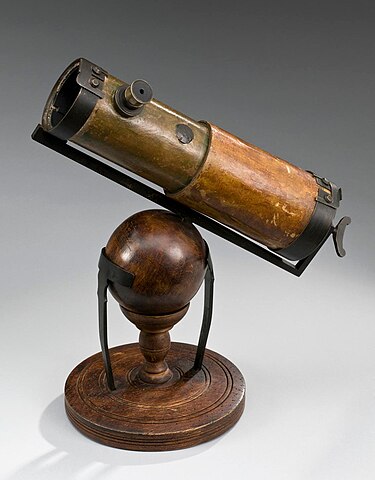 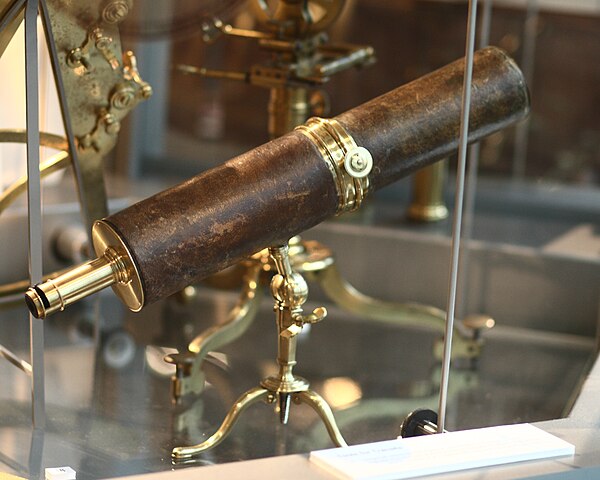 By The Science Museum UK - [1], CC BY 4.0, https://commons.wikimedia.org/w/index.php?curid=133516675
By Sage Ross - Own work, CC BY-SA 3.0, https://commons.wikimedia.org/w/index.php?curid=8618254
ΚΑΤΟΠΤΡΙΚΟ ΤΗΛΕΣΚΟΠΙΟ
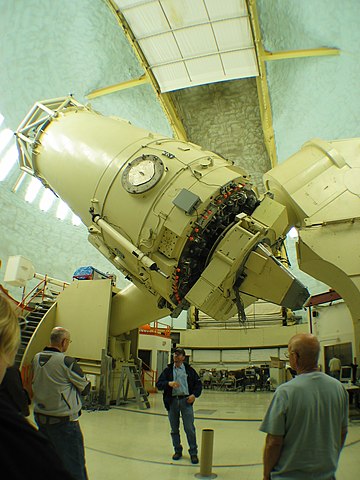 Harlan J. Smith, 
McDonald Observatory, Texas
By Daniel Schwen - Own work, CC BY-SA 3.0, https://commons.wikimedia.org/w/index.php?curid=92529
Ανακλαστικό τηλεσκόπιο
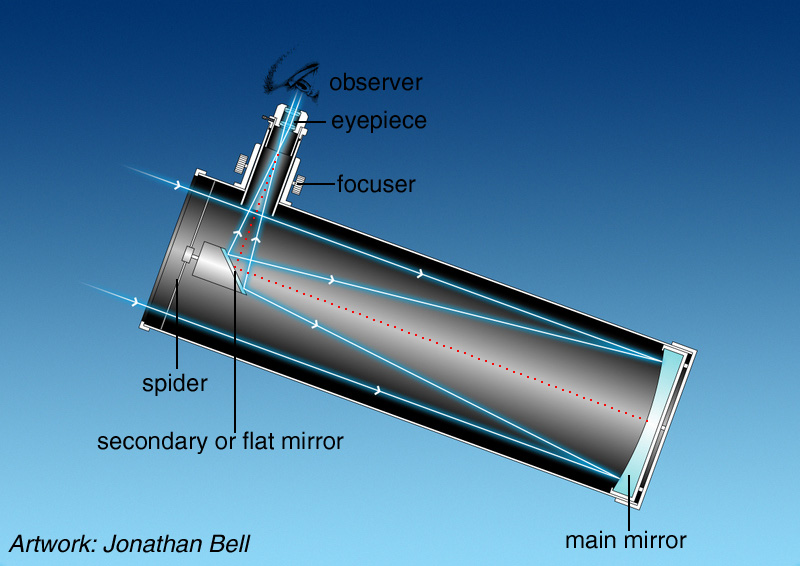 https://www.popastro.com/main_spa1/reflecting-telescopes-reflectors/
ΚΑΤΟΠΤΡΙΚΑ ΤΗΛΕΣΚΟΠΙΑ – ΠΟΡΕΙΕΣ ΑΚΤΙΝΩΝ
Νευτώνειο
Γρηγοριανό
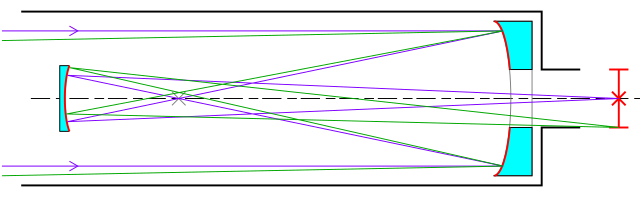 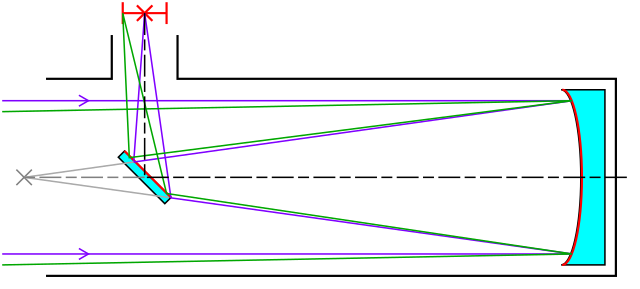 κοίλο
Εστιακό επίπεδο προσοφθάλμιου
Κασεγκραίν
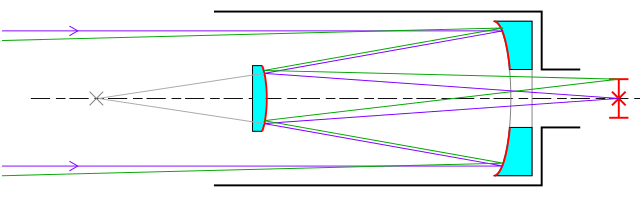 κυρτό
By Krishnavedala - Own work, CC BY-SA 4.0, https://commons.wikimedia.org/w/index.php?curid=34884711
Ανακλαστικό τηλεσκόπιο Cassegrain – πορείες ακτίνων
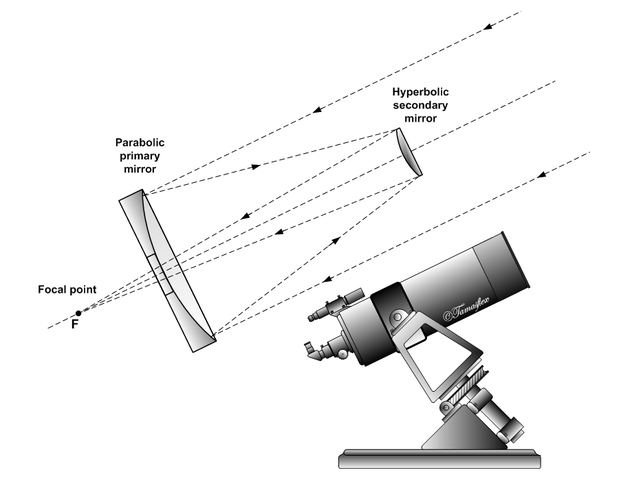 By Szőcs Tamás Tamasflex - Own work, CC BY-SA 3.0, https://commons.wikimedia.org/w/index.php?curid=129301399
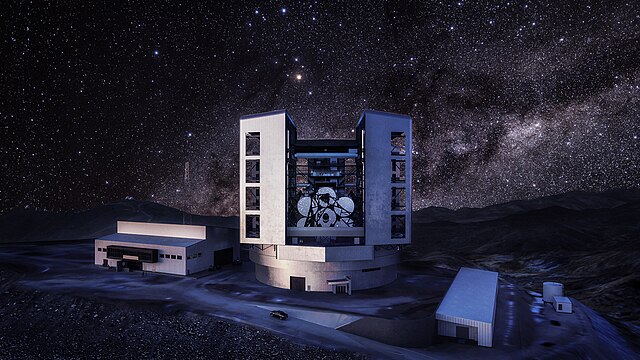 Giant Magellan Telescope (GMT) : Atacama Desert, ΧΙΛΗ
By Giant Magellan Telescope – GMTO Corporation - Own work, CC BY-SA 4.0, https://commons.wikimedia.org/w/index.php?curid=134585624
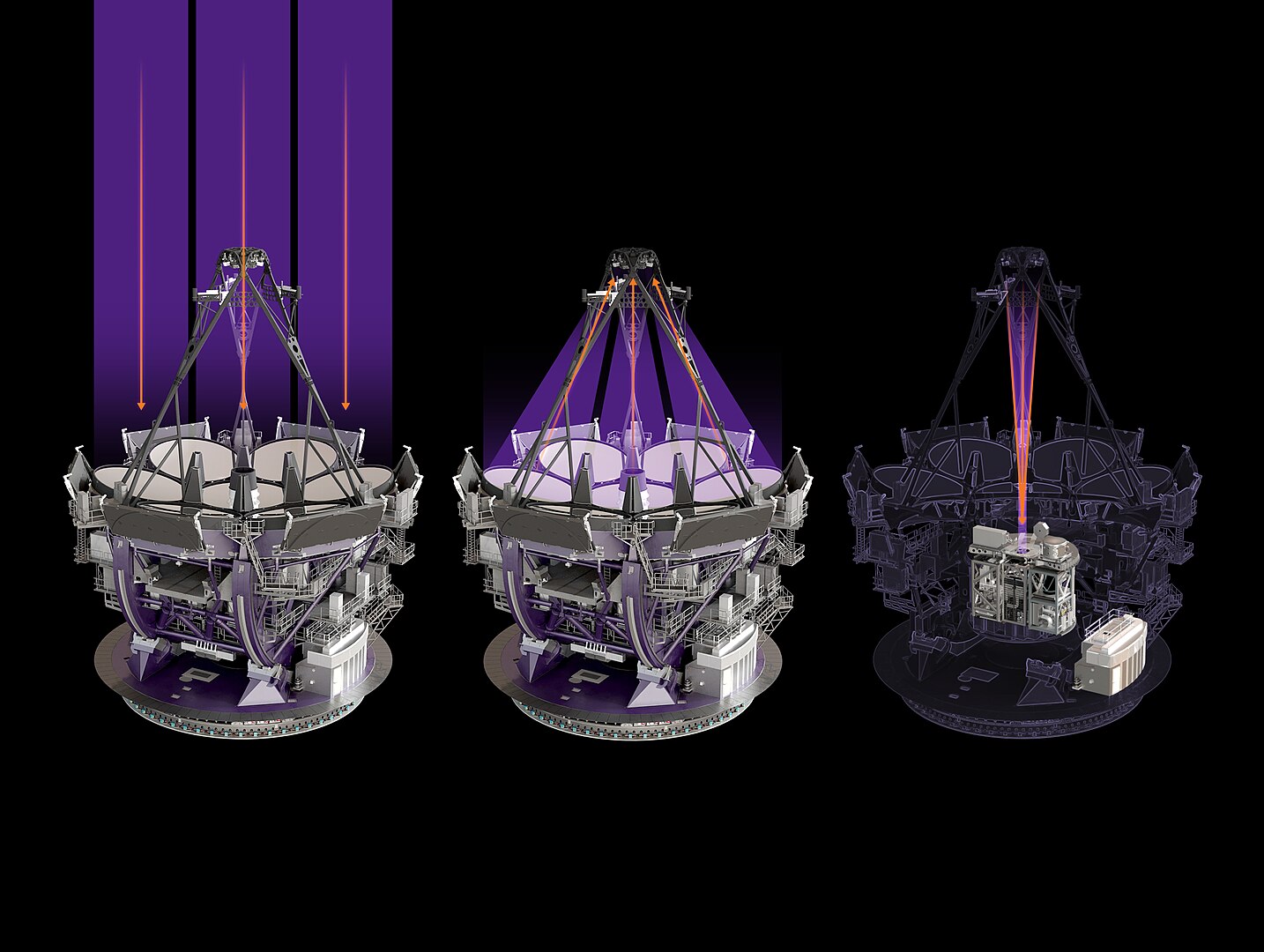 GMT: απλανητικό γρηγοριανό – πορείες ακτίνων
By GMTO Corporation - Light Path on GMT, CC BY 4.0,  https://commons.wikimedia.org/w/index.php?curid=134247233
ΔΙΑΚΡΙΤΙΚΗ ΙΚΑΝΟΤΗΤΑ GMT 
10 φορές οξύτερα είδωλα από Hubble
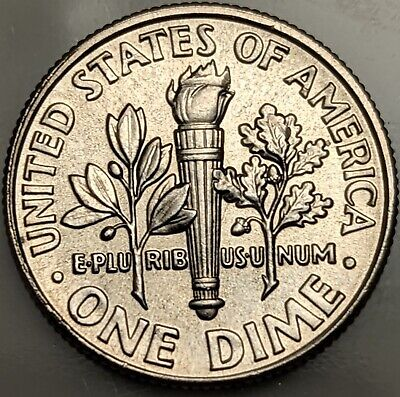 Διακρίνει τη δάδα από απόσταση 160 km !!!
ΚΑΤΟΠΤΡΙΚΑ ΤΗΛΕΣΚΟΠΙΑ
ΜΕΙΟΝΕΚΤΗΜΑΤΑ
Παρουσία δευτερεύοντος κατόπτρου ή αισθητήρα στην εστία μειώνει τη φωτεινή ροή που συλλέγεται με συνέπεια και μείωση της αντίθεσης (contrast) και εμφάνιση κηλίδων στο είδωλο λόγω περίθλασης.
Μονοχρωματικά οπτικά σφάλματα: σφαιρικότητας, κόμη, αστιγματισμού, παραμόρφωσης πεδίου
ΠΛΕΟΝΕΚΤΗΜΑΤΑ (έναντι των διαθλαστικών)
Μεγαλύτερο φασματικό εύρος
Στα κάτοπτρα μόνο η ανακλαστική επιφάνεια χρειάζεται να είναι στιλπνή
Στα κάτοπτρα δεν υπάρχει σφάλμα χρωματικής εκτροπής  χαμηλότερο κόστος κατασκευής
Επιτρέπουν αντικειμενικό σύστημα μεγαλύτερης διαμέτρου χωρίς βαρυτική παραμόρφωση λόγω δυνατότητας πλήρους στήριξης του κατόπτρου
ΣΦΑΛΜΑ ΣΦΑΙΡΙΚΗΣ ΕΚΤΡΟΠΗΣ
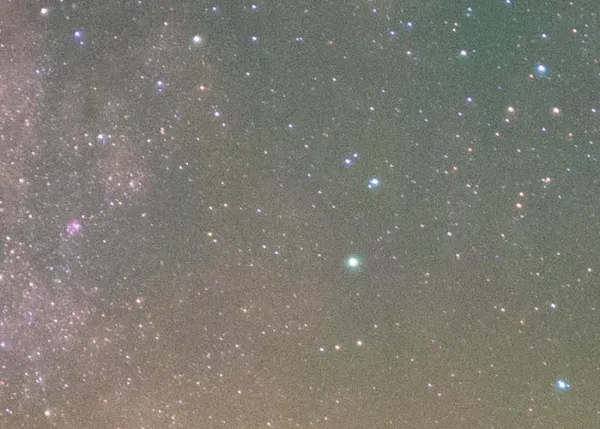 https://www.lonelyspeck.com/a-practical-guide-to-lens-aberrations-and-the-lonely-speck-aberration-test/#
ΣΦΑΛΜΑ ΚΟΜΗΣ
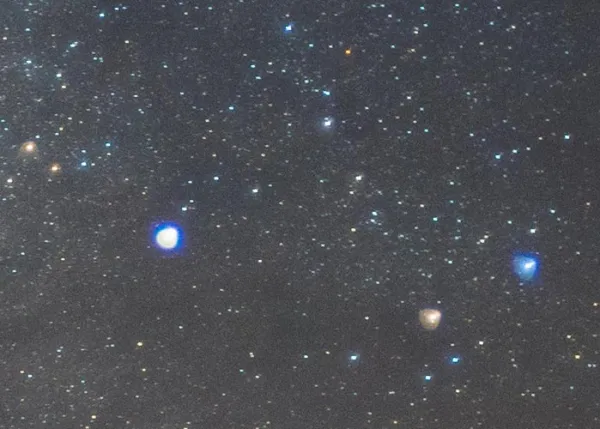 https://www.lonelyspeck.com/a-practical-guide-to-lens-aberrations-and-the-lonely-speck-aberration-test/#
ΣΦΑΛΜΑ ΑΣΤΙΓΜΑΤΙΣΜΟΥ
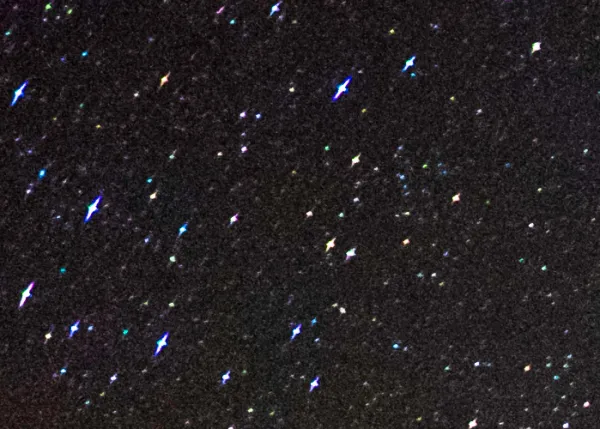 https://www.lonelyspeck.com/a-practical-guide-to-lens-aberrations-and-the-lonely-speck-aberration-test/#
ΚΑΤΑΔΙΟΠΤΡΙΚΟ ΤΗΛΕΣΚΟΠΙΟ
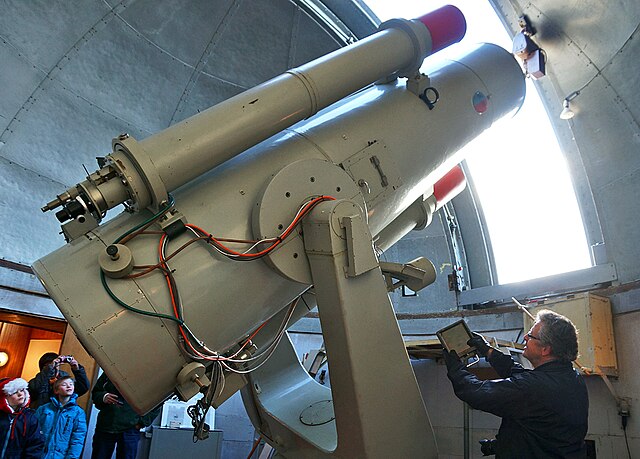 77 cm Schmidt-telescope  Brorfelde Observatory
By Mogens Engelund - Own work, CC BY-SA 3.0, https://commons.wikimedia.org/w/index.php?curid=23181277
Αρχή λειτουργίας του οπτικού συστήματος Schmidt – διόρθωση σφαιρικής εκτροπής
Πορείες ακτίνων σε κοίλο κάτοπτρο
Παρεμβολή διορθωτικού φακού
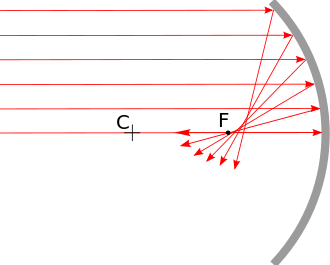 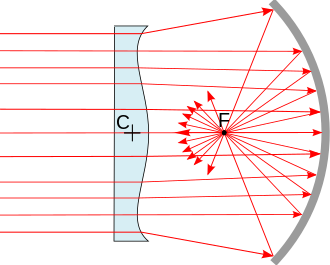 By Jean-Jacques MILAN 17:15, 5 June 2008 (UTC) - Own work, CC BY-SA 3.0, https://commons.wikimedia.org/w/index.php?curid=4169054
ΒΑΣΕΙΣ ΣΤΗΡΙΞΗΣ ΤΗΛΕΣΚΟΠΙΩΝ
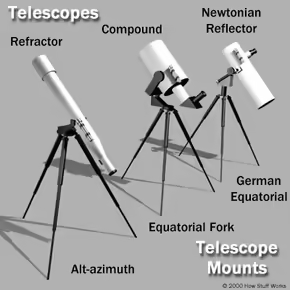 Αλτ-αζιμουθιακή : περιστροφή γύρω από κατακόρυφο και οριζόντιο άξονα  

Ισημερινή : ευθυγράμμιση με τους πόλους της Γης για να παρακολουθεί την κίνηση αντικειμένων στον ουρανό
https://science.howstuffworks.com/telescope.htm#pt5